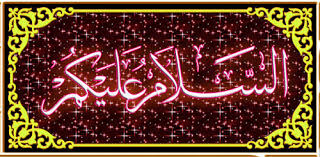 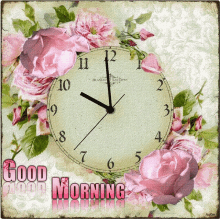 1/11/2020
আবুল বাসার রশিদপুর উচ্চ বিদ্যালয়, কালিয়াকৈর ।
1
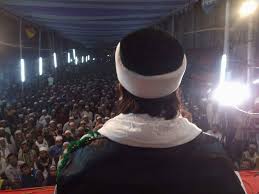 স্বাগতম
1/11/2020
আবুল বাসার রশিদপুর উচ্চ বিদ্যালয়, কালিয়াকৈর ।
2
পরিচিতি
মোঃ আবুল বাসার 
সহকারী শিক্ষক(ইসলাম শিক্ষা ) 
রশিদপুর উচ্চ বিদ্যালয়,
কালিয়াকৈর, গাজীপুর ।
মোবাইল নম্বর – ০১৭১৬৩১৩৪৯২ 
E-mail:abbashar1971@gmail.com
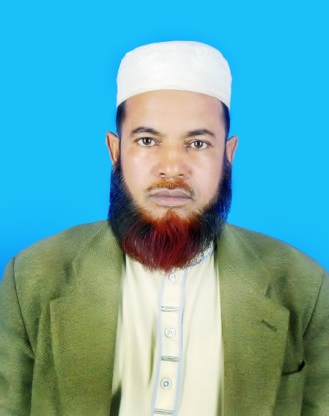 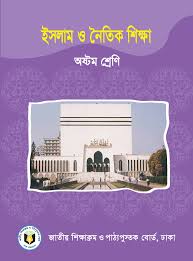 1/11/2020
আবুল বাসার রশিদপুর উচ্চ বিদ্যালয়, কালিয়াকৈর ।
3
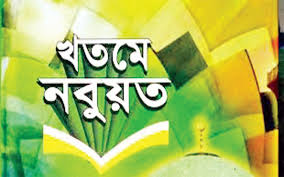 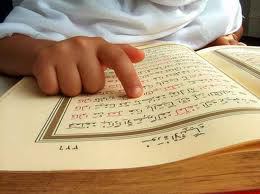 নবি-রাসুল আগমনের ক্রমধারা সমাপ্তিকে আরবিতে কী বলা হয় ?
যারা আল্লাহর বাণী মানুষের নিকত পৌঁছাতের তাদেরকে  কী বলা হয় ?
নবি ও রাসুল
1/11/2020
আবুল বাসার রশিদপুর উচ্চ বিদ্যালয়, কালিয়াকৈর ।
4
আজকের পাঠ
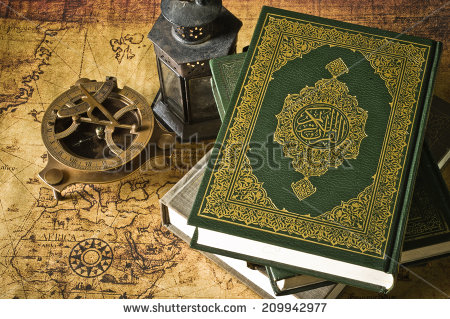 খাতমে নবুয়ত (                   )
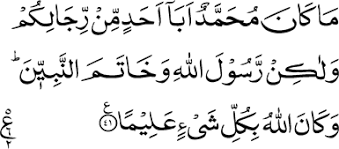 1/11/2020
আবুল বাসার রশিদপুর উচ্চ বিদ্যালয়, কালিয়াকৈর ।
5
এ পাঠ শেষে শিক্ষার্থীরা-

‘খাতমে নবুয়ত’ শব্দের অর্থ বলতে পারবে; 
খাতমে নবুয়ত পরিচয় বলতে পারবে; 
খাতমে নবুয়তের প্রমাণ উল্লেখ করতে পারবে; 
খাতমে নবুয়ত বিশ্বাসের গুরুত্ব ও তাৎপর্য ব্যাখ্যা করতে পারবে।
1/11/2020
আবুল বাসার রশিদপুর উচ্চ বিদ্যালয়, কালিয়াকৈর ।
6
খাতমে নবুয়ত
(খতম ) শব্দের অর্থ শেষ, সমাপ্ত ।
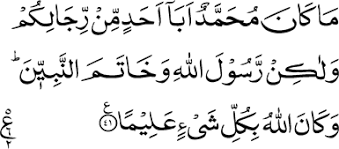 ( নবুয়ত ) শব্দের অর্থ পয়গাম্বারি, 
             নবিগণের দায়িত্ব ।
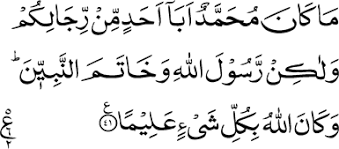 1/11/2020
আবুল বাসার রশিদপুর উচ্চ বিদ্যালয়, কালিয়াকৈর ।
7
খাতমে নবুয়ত কাকে বলে ?
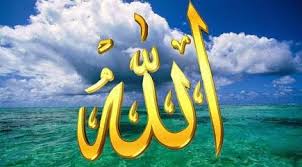 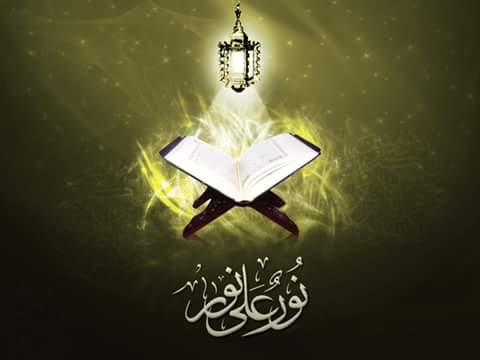 যার মাধ্যমে এ ক্রমধারা শেষ হয় তিনি হলেন খাতামুন নাবিয়্যিন বা নবিগণের শেষ । আর তিনি হলেন মহানবি হযরত মুহাম্মদ (স.) ।
নবুয়ত তথা নবি-রাসুল আগমনের এ ক্রমধারাটির সমাপ্তিকেই খাতমে নবুয়ত  বলা হয় ।
1/11/2020
আবুল বাসার রশিদপুর উচ্চ বিদ্যালয়, কালিয়াকৈর ।
8
একক কাজ
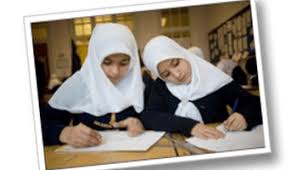 “খতম”  শব্দের অর্থ কী?
খাতামুন নাবিয়্যিন কাকে বলে ?
1/11/2020
আবুল বাসার রশিদপুর উচ্চ বিদ্যালয়, কালিয়াকৈর ।
9
খাতমে নবুয়তের প্রমাণ
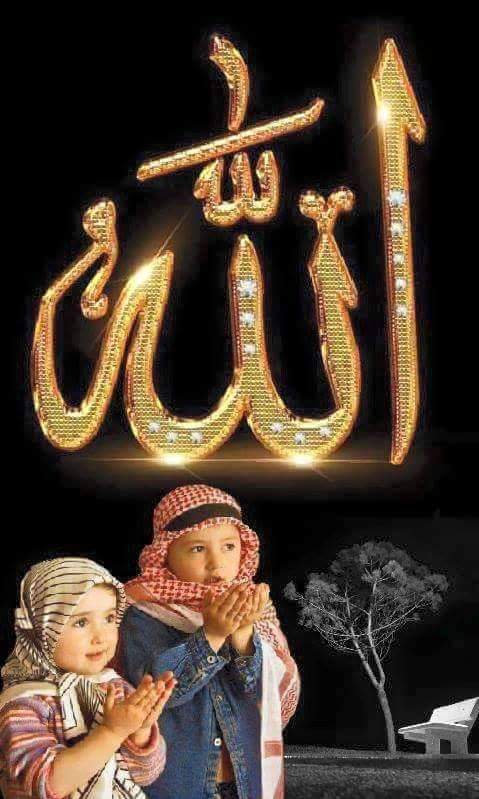 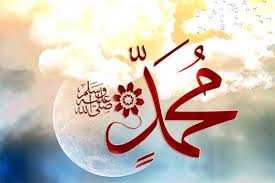 মহানবি হযরত মুহাম্মদ (স.) ছিলেন সর্বশেষ নবি । তাঁর মাধ্যমে নবুয়তের ক্রমধারা পরিপূর্ণতা লাভ করেছে । কুরআন ও হাদিসের বহু স্থানে এ বিষয়টি স্পষ্ট করে বর্ণনা করা হয়েছে।
1/11/2020
আবুল বাসার রশিদপুর উচ্চ বিদ্যালয়, কালিয়াকৈর ।
10
আল কুরআনের দলিল
পবিত্র কুরআনে আল্লাহ তায়ালা সরাসরি মহানবি (স.)-কে খাতামুন নাবিয়্যিন বলেছেন । 
মহান আল্লাহ বলেন -
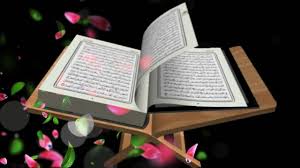 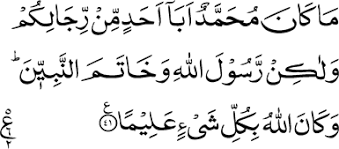 অর্থ- “মুহাম্মদ তোমাদের মধ্যে কোনো পুরুষের পিতা নন ।
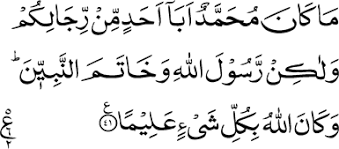 বরং তিনি তো রাসুল ও সর্বশেষ নবি ।” (সূরা আল-আহযাব , আয়াত  ৪০ )
1/11/2020
আবুল বাসার রশিদপুর উচ্চ বিদ্যালয়, কালিয়াকৈর ।
11
হাদিস শরিফের দলিল
১. মহা নবি (স.) এরশাদ করেন -
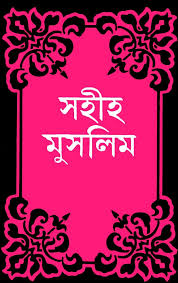 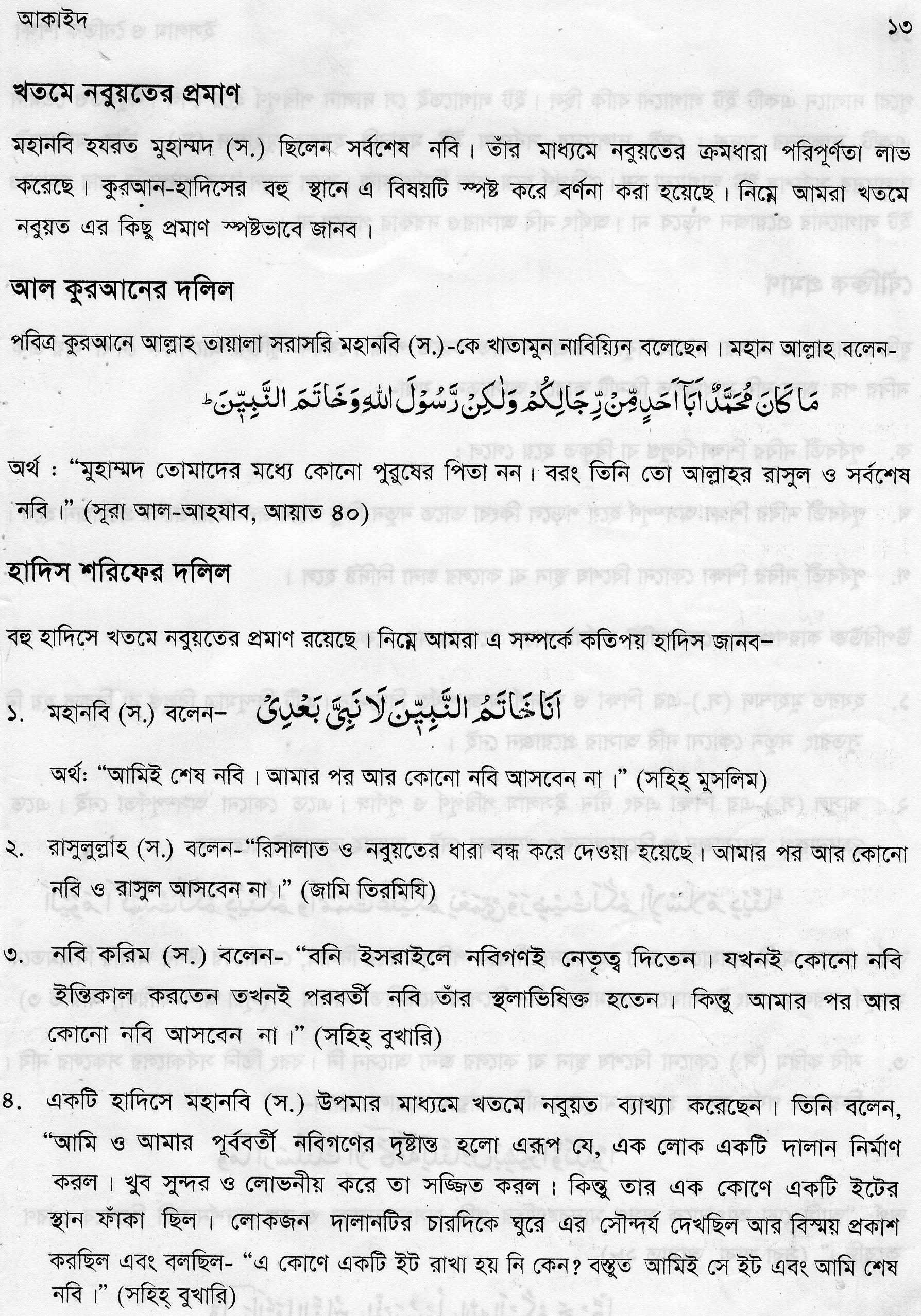 অর্থ;- “আমিই শেষ নবি । আমার পর আর কোনো নবি আসবেন না । ( সহিহ্‌ মুসলিম )
২. রাসুলুল্লাহ (স.) বলেন- “ রিসালাত ও নবুয়তের ধারা বন্ধ করে দেওয়া হয়েছে । আমার পর আর কোনো নবি-রাসুল আসবেন না ।” (জামি তিরমিযি )
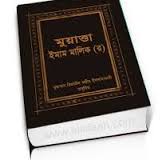 জামি তিরমিযি
1/11/2020
আবুল বাসার রশিদপুর উচ্চ বিদ্যালয়, কালিয়াকৈর ।
12
হাদিস শরিফের দলিল
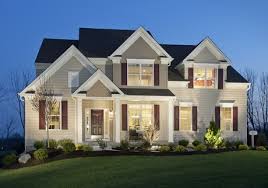 ৪. একটি হাদিসে মহানবি (স.) উপামার মাধ্যমে খাতমে নবুয়ত ব্যাখ্যা করেছেন । তিনি বলেন, “আমি ও আমার পুর্ববর্তী নবিগণের দৃষ্টান্ত হলো এরুপ যে,
৩. নবি করিম (স.) বলেন- “বনি ইসরাইলে নবিগণই নেতৃত্ব দিতেন । যখনই কোনো নবি ইন্তিকাল করতেন তখনই পরবর্তী নবি তাঁর স্থলাভিষিক্ত হতেন । কিন্তু আমার পর আর কোনো নবি আসবেন না ।” (সহি বুখারি)
এক লোক একটি দালান নির্মাণ করল । খুব সুন্দর ও লোভনীয় করে তা সজ্জিত করল । কিন্তু তার এক কোণে একটি ইটের  স্থান ফাঁকা ছিল । লোকজন দালানটির চারদিকে ঘুরে এর সৌন্দর্য দেখছিল  আর বিস্ময় প্রকাশ করছিল এবং বলছিল- “এ কোণে একটি ইট রাখা হয়নি কেন ? বস্তুত আমিই সে ইট এবং আমিই শেষ নবি ।” ( সহিহ্‌ বুখারি )
1/11/2020
আবুল বাসার রশিদপুর উচ্চ বিদ্যালয়, কালিয়াকৈর ।
13
যৌক্তিক প্রমান
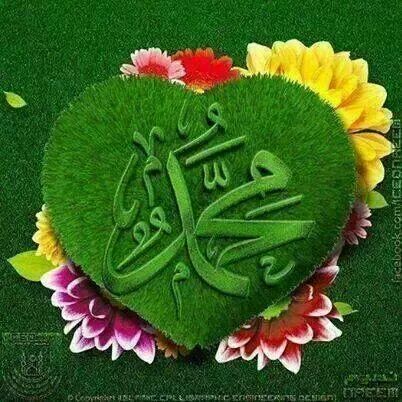 যুক্তির মাধ্যমেও আমরা খতমে নবুয়তের প্রমাণ লাভ করতে পারি ।  যেমন- এক নবির পর অন্য নবি সাধারণত তিনটি করণে আসতেন
1/11/2020
আবুল বাসার রশিদপুর উচ্চ বিদ্যালয়, কালিয়াকৈর ।
14
ক. পূর্ববর্তী নবির শিক্ষা বিলুপ্ত বা বিকৃত হয়ে গেলে
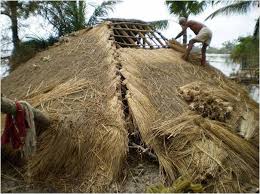 ভাঙ্গা ঘর নির্মাণের জন্য যেমন নতুন মিস্ত্রীর বা লোকের দরকার হয় ।
1/11/2020
আবুল বাসার রশিদপুর উচ্চ বিদ্যালয়, কালিয়াকৈর ।
15
খ. পূর্ববর্তী নবির শিক্ষা অসম্পর্ণ হলে কিংবা নতুন কিছু সংযোজন-বিযোজনের প্রয়োজন হলে ।
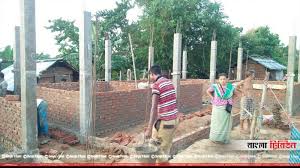 অসমাপ্ত ঘর সমাপ্ত করার জন্য যেমন নতুন করে মিস্ত্রীর দরকার হয় । তেমনি-
1/11/2020
আবুল বাসার রশিদপুর উচ্চ বিদ্যালয়, কালিয়াকৈর ।
16
গ. পূর্ববর্তী নবির শিক্ষা কোনো বিশেষ স্থান বা কালের জন্য নির্দিষ্ট হলে
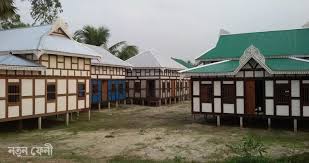 সামনের এই খালি জায়গায় নতুন ঘর নির্মাণের জন্য যেমন নতুন মিস্ত্রীর দরকার হয় । তেমনি-
1/11/2020
আবুল বাসার রশিদপুর উচ্চ বিদ্যালয়, কালিয়াকৈর ।
17
জোড়ায়  কাজ
সময়
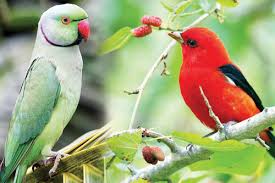 ৫
মিনিট
এক নবি থেকে আরেক নবি আসার দুইটি কারণ লিখ ।
1/11/2020
আবুল বাসার রশিদপুর উচ্চ বিদ্যালয়, কালিয়াকৈর ।
18
বর্ণিত কারণগুলোর কোনোটিই বর্তমানকালে প্রযোজ্য নয় ।
১. হযরত মুহাম্মদ (স.)-এর শিক্ষা ও আদর্শ আজ পর্যন্ত বিদ্যমান ।
এটি বিন্দুমাত্র বিলুপ্ত বা বিকৃত হয় নি ।
সুতরাং নতুন করে কোনো নবি আসার প্রয়োজন নেই ।
দুনিয়া ও আখিরাতে সর্বাধিক সম্মান ও মর্যাদার অধিকারী।
1/11/2020
আবুল বাসার রশিদপুর উচ্চ বিদ্যালয়, কালিয়াকৈর ।
19
২. রাসুল (স.)-এর শিক্ষা এবং দীন ইসলাম পরিপূর্ণ ও পূর্নাঙ্গ । এতে কোনো অসম্পূর্ণতা নেই । এতে সংযোজন ও বিযোজনের প্রয়োজন নেই
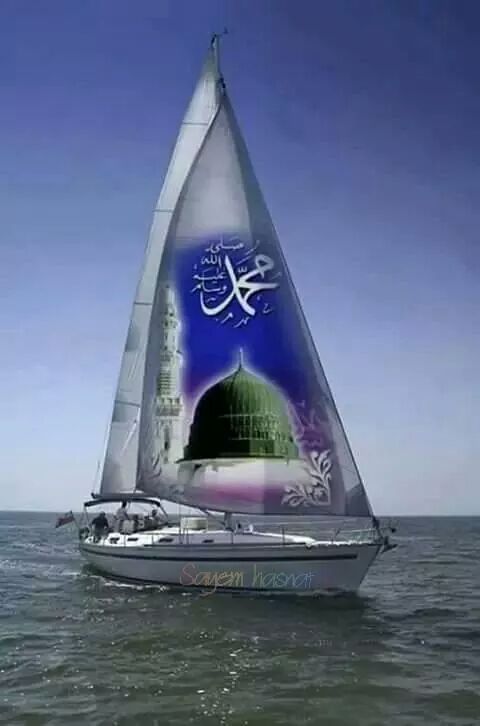 আল্লাহ তায়ালা বলেছেন-
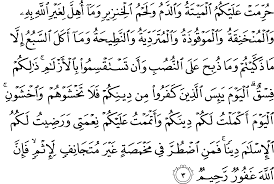 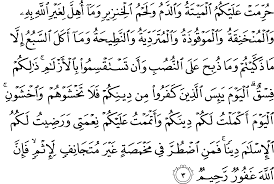 অর্থ- “আজ আমি তোমাদের জন্য তোমাদের দীনকে পরিপূর্ণ করে দিলাম , তোমাদের উপর আমার নিয়ামতকে সম্পর্ণ করলাম এবং ইসলামকে তোমাদের দীন হিসেবে মনোনীত করলাম ।” ( সূরা মায়িদা )
1/11/2020
আবুল বাসার রশিদপুর উচ্চ বিদ্যালয়, কালিয়াকৈর ।
20
৩. নবি করিম (স.) কোনো বিশেষ স্থান বা কালের জন্য আসেন নি । বরংতিনি সর্বকালের সকলের নবি । কিয়ামত পর্যন্ত সকল স্থানের মানুষের নবি । এ সমর্কে মহান আল্লাহ তায়ালা বলেন -
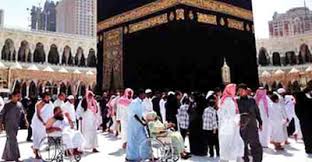 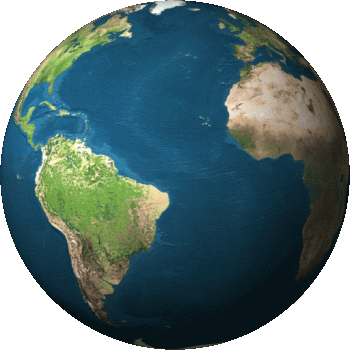 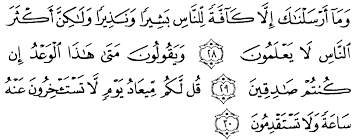 অর্থ- “আমি তো আপনাকে সমগ্র মানবজাতির প্রতি সুসংবাদদাতা ও ভয় প্রদর্শনকারী হিসেবে প্রেরণ করেছি ।”      (সূরা সাবা আয়াত ২৮ )
1/11/2020
আবুল বাসার রশিদপুর উচ্চ বিদ্যালয়, কালিয়াকৈর ।
21
আল্লাহ তায়ালা বলেন-
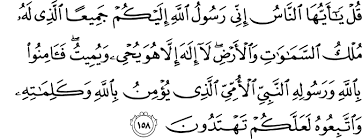 অর্থ- “বলুন, হে মানুষ ! আমি তোমাদের সকলের জন্য আল্লাহর রাসুল ।” (সূরা আরাফ আয়াত ১৫৮)
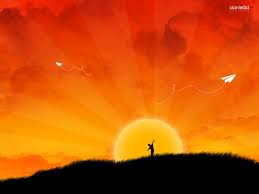 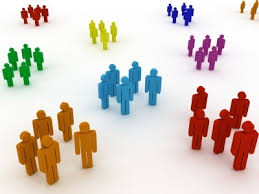 1/11/2020
আবুল বাসার রশিদপুর উচ্চ বিদ্যালয়, কালিয়াকৈর ।
22
প্রতিটি দলে যেকোনো একজন লিখবে
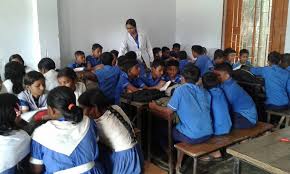 দলীয় কাজ
৭+৫ মিনিট
“ হযরত মুহাম্মদ (স.) ই শেষ নবি তার পরে আর কোন নবি আসার প্রয়োজন নেই” – যুক্তি দাও ।
1/11/2020
আবুল বাসার রশিদপুর উচ্চ বিদ্যালয়, কালিয়াকৈর ।
23
মূল্যায়ন
“খাতমুন” শব্দের অর্থ কী?
এক নবির পরে আরেক নবি আগমনের কারণ কয়টি ?
নবি-রাসূল প্রেরণের ২টি উদ্দেশ্য বল।
রিসালাতে বিশ্বাস জরুরি কেন?
নবি-রাসূলগণ কেমন ছিলেন?
1/11/2020
আবুল বাসার রশিদপুর উচ্চ বিদ্যালয়, কালিয়াকৈর ।
24
৬. “আমিই শেষনবি আমার পরে আর কোনো নবি আসবেন  না ।” উক্তিটি কোন  হাদিসগ্রন্থ থেকে নেয়া হয়েছে ?
(খ) মুসলিম
(ক) বুখারি
(গ) তিরমিযি
(ঘ) সুনানে নাসাই
৭. “আজ আমি তোমাদের জন্য তোমাদের দীনকে পরিপূর্ণ করলাম ।” উক্তিটি কোন  সূরা থেকে নেয়া হয়েছে ?
(ক) সূরা মায়িদা
(খ) সূরা সাবা
(গ) সূরা নাহল
(ঘ) সূরা রাদ
৮. রাসুল (স.)-এর দীন এবং শিক্ষা পুর্ণাঙ্গ । এ কথা প্রমাণ করে  
i.     আর কোনো নবির আগমন অপ্রয়োজনীয় 
ii.    ইসলাম একটি পুর্ণাঙ্গ জীবনবিধান 
iii.   প্রত্যেকটি ধর্মের বিধান অবিকৃত আছে 
নিচের কোনটি সঠিক
(ক) i ও ii
(খ)  i ও iii
(গ) ii ও iii
(ঘ) i,  ii,  iii
1/11/2020
আবুল বাসার রশিদপুর উচ্চ বিদ্যালয়, কালিয়াকৈর ।
25
বাড়ির কাজ
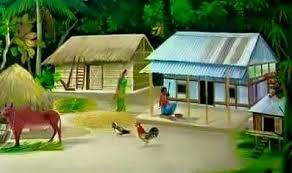 “আমি তো আপনাকে সমগ্র মানবজাতির প্রতি সুসংবাদদাতা ও ভয় প্রদর্শনকারী হিসেবে প্রেরণ করেছি”- আয়াতটি বিশ্লেষণ কর ।
1/11/2020
আবুল বাসার রশিদপুর উচ্চ বিদ্যালয়, কালিয়াকৈর ।
26
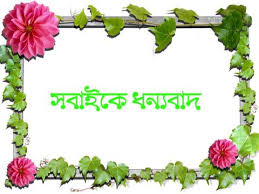 1/11/2020
আবুল বাসার রশিদপুর উচ্চ বিদ্যালয়, কালিয়াকৈর ।
27